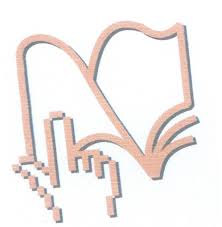 JU KANTONALNA I UNIVERZITETSKA 
BIBLIOTEKA
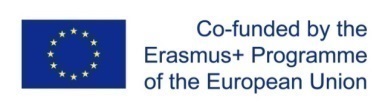 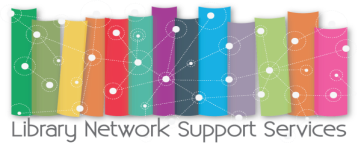 LIBRARY COLLECTION DEVELOPMENT
Pilot Training 1
Bihać, 20. decembar 2017. godine
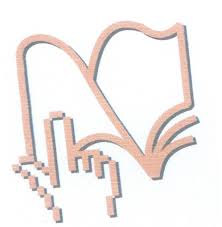 JU KANTONALNA I UNIVERZITETSKA 
BIBLIOTEKA
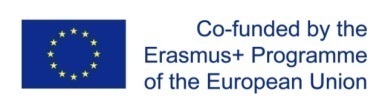 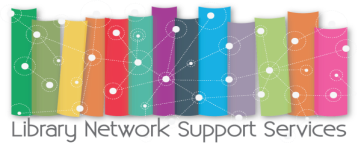 Project

Library Network Support Services: Modernizing libraries in Western Balkan countries through staff development and reforming library services 

Leader: Limerick Institute of Technology, Limerick, Ireland

BiH:	Cantonal and University Library in Bihac
	University of Sarajevo
	University of Mostar
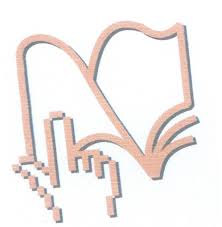 JU KANTONALNA I UNIVERZITETSKA 
BIBLIOTEKA
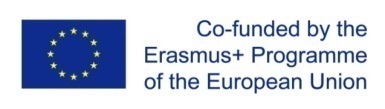 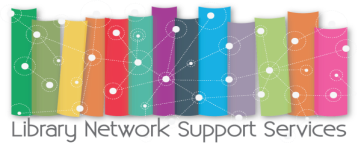 Library Development Policy
The primary task of each library is to select, maintain, and provide access to relevant and reputable sources of information. As a result of technological development, libraries increasingly move from "traditional libraries’’ to modern libraries ", which are the center of knowledge, virtual catalogs and information.
As a consequence, the library procurement and maintenance policies are greatly changed and the libraries have to turn their activities in this direction.
Apart from being a basic tool for selecting materials to be offered to users in the library, the library's development policy has other functions as well. In addition to describing the libraries’ collections, it also helps to plan library budget, serves as a communication channel within a library, and between libraries and external components, supports joint collection creation, censorship, and collections management activities.
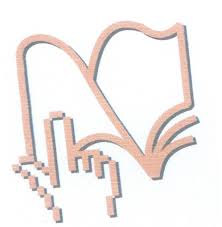 JU KANTONALNA I UNIVERZITETSKA 
BIBLIOTEKA
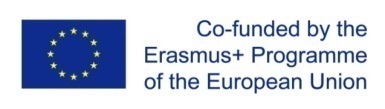 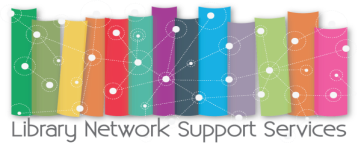 Library Development Policy
The building of a library collection and the enrichment of library materials is the most significant part of the library business, and library operations are conditioned by the library's purchasing policy.
The procurement policy directly links the library mission and its strategic goals, defines the scope of the collection and provides a basis for the future development of library resources. Procurement policy determines the development priorities of the collection, and establishes general principles and practices.
Collection development policy  is a key document that sets standards, principles and criteria for long-term development of library collection for all forms and ways of enriching the library collection. The first element of a collection development policy is a mission statement of the library, the purpose of this policy and the audience to whom it is addressed. It should also include brief statements about the community or user groups, description of the types of programs the library collection serves, the size of the collection, a detailed budgetary overview and any formal or informal cooperative agreements that affect the collection policy or practice.
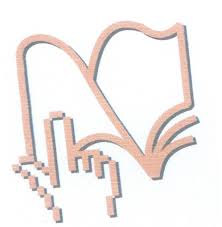 JU KANTONALNA I UNIVERZITETSKA 
BIBLIOTEKA
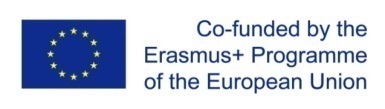 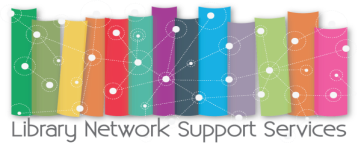 Library mission

Cantonal and University Library in Bihac is cultural and information center of city of Bihac and the Una-Sana Canton. The basic mission of the library is to ensure access to knowledge, information and cultural programs for educational, professional and scientific work and lifelong learning. Library services are based on the principle of equality of access for all, regardless of age, race, sex, religion, nationality, language or social status.
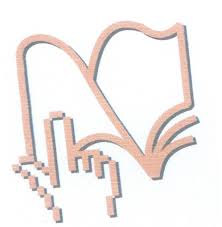 JU KANTONALNA I UNIVERZITETSKA 
BIBLIOTEKA
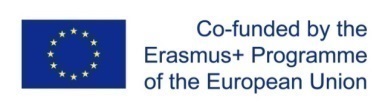 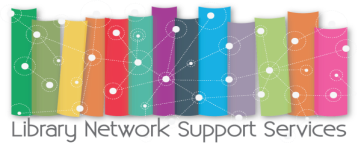 Library vision
 
To be well-known cultural center of the city of Bihac and the Una-Sana Canton 
To be an attractive place to study, work and play
To support the education of users of all ages, and to promote literacy and creative work
To design and offer services to those users who are not able to come to the library (via bookmobile)
To build quality and diverse collections of materials/publications 
To contribute to the development of librarianship and library science in general
To increase the number of users and services
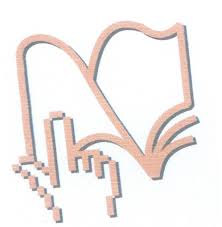 JU KANTONALNA I UNIVERZITETSKA 
BIBLIOTEKA
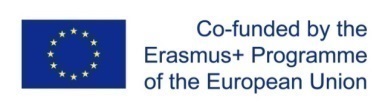 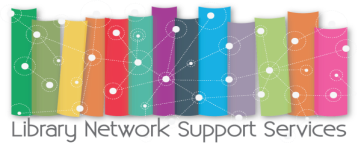 Creating  library collections
Library materials are organized in library collections. The library collections may vary due to the size and the type of material they consist of.
With the emergence of new media, the library collection is enriched with new types of materials. Because of its versatility, the library collection is continually supplemented with new materials. Since the library collects a variety of materials, the library collections are divided into certain ‘‘groups‘‘
In smaller libraries, the library collections are commonly divided into two main collections: a collection of books and a collection of periodicals (magazines and newspapers). Other collections are also often created. These collections within are separated, and their number depends on the size of the library and the kind of library material it owns. Larger libraries, mostly national, university and even larger public libraries (cantonal), usually have their active funds divided into a general collection and a series of special collections (examply of KBBI and its collections).
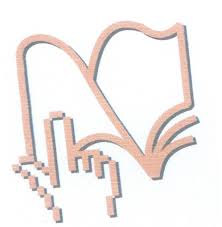 JU KANTONALNA I UNIVERZITETSKA 
BIBLIOTEKA
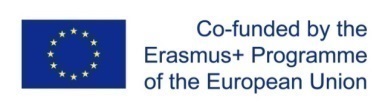 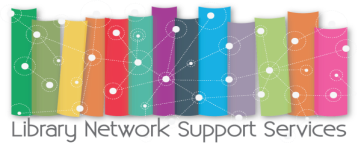 Creating  library collections
 
the collection should be aligned with the needs of the users community and its requirements, not with the general regulations on its quality,
the collection must correspond to the overall needs of all users, not only on the needs of active users,
the collection has to be made know-how, utilizing the possibility of participating in cooperative networks,
In the creating of a collection, the principle of incorporating different types of material must be taken into account,
the creation of collection was, is and will be subject to personal assessments of the selectors and persons who estimate the value of the collection,
It is necessary to combine both theoretical knowledge and practice.
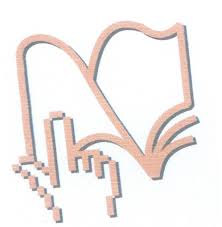 JU KANTONALNA I UNIVERZITETSKA 
BIBLIOTEKA
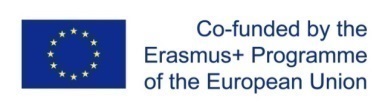 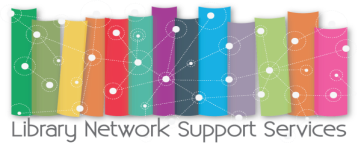 a) Researching the community of users and their needs
The community of users, which can consist of ten to several thousand/million members, is a group of persons who have established a library or because of which the library was established. It can be a socio-political community (people, regions, cities) or a special group of users (college, institute). By researching this community, data is gained in the development of librarianship, but also in fundraising, which is one of the basic elements of its development. Among the most important data, there are certainly the number and structure (age, education, etc.) of the members of the community of users, its historical characteristics, the economic and cultural situation in which the community of users and libraries operates and others.
  b) Procurement Plan
The procurement plan is based on the collected and processed data in the community research phase of users and its needs for library services and services, bibliography data, its objectives and tasks and data on the existing fund.
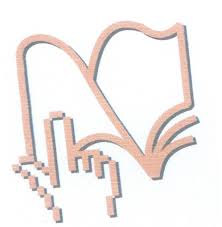 JU KANTONALNA I UNIVERZITETSKA 
BIBLIOTEKA
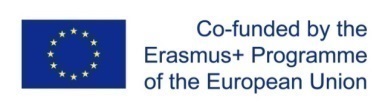 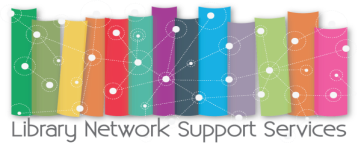 c) Selection of library materials
Selection refers to the decision-making procedure about whether particular material should be obtained for the library. Selection involves deciding which of the few books that handle the same subject to choose, then determining whether the price, value or appearance of the book is appropriate, and how many copies of a particular title need to be obtained for the users. When selecting materials, it is necessary to take into consideration the following: the needs of the user, the relevance of the topic, the appropriateness of the topic, the current bibliography and publishing should be monitored, the achievements of electronic publishing, the layout of the publication (paper, wrapping, etc.) physical characteristics (size, shape, etc.) and price.
d) Acquisition Procedures 
This phase includes procedures for ordering and arriving of materials in the collections (after selection) and the usual forms of acquisition in libraries.
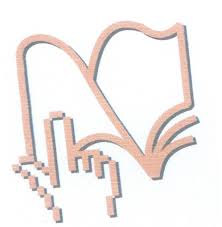 JU KANTONALNA I UNIVERZITETSKA 
BIBLIOTEKA
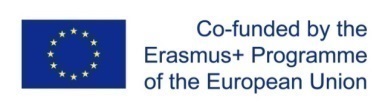 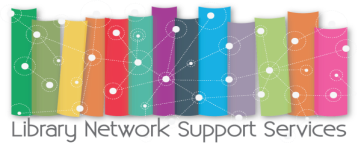 e) Weeding of the collections
This phase is directly related to the current value of the printed material. Over time, certain publications lose value with respect to customer interest. Weeding includes all activities related to the study of how the collection is used, the determination of the current value of parts of the collections or individual publications, and the withdrawal of material that is no longer interesting.
f) Assessment of value of the collections
The final phase of creating a library collection is at the same time the phase in which the whole process begins again. At this stage, it tries to determine the value of the printed material and/or the entire collection, starting with the opinion of users, librarians and expert assessors. Because of this, the entire process of building library collections is a dynamic cycle that is constantly flowing, and includes the library and its community of users.
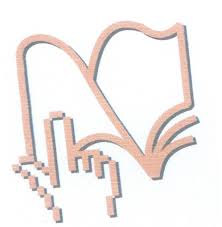 JU KANTONALNA I UNIVERZITETSKA 
BIBLIOTEKA
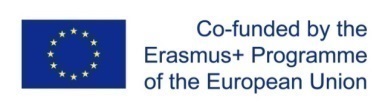 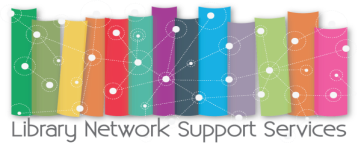 Acquisition of library collections 

Acqusition of library collections is one of the most important parts of the library management and is also a prerequisite for other activities, from professional processing and information services to all forms of use and lending.
Building a library collection is a complex procedure that seeks to discover its strength and weakness in relation to user needs and available sources of knowledge and information within the user community, and to correct its weaknesses.
The library collection needs to be carefully, conscientiously and continuously upgraded, keeping in mind the needs of the users. The scope of the collection depends primarily on the purpose of the library, its existing funds and the financial resources available to the library not only for the direct acqusition of the selected material, but also for its processing, storage and preservation, including library staff and the storage space it needs.
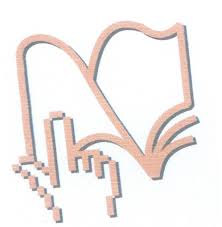 JU KANTONALNA I UNIVERZITETSKA 
BIBLIOTEKA
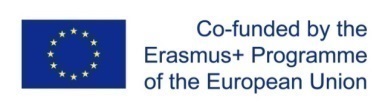 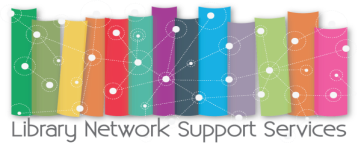 Acquisition of library collections 


There are several ways of acquisition of library collections:  

Procurement
Submission of printed materials
Gifts 
Donations
Interlibrary exchange

In addition to the four usual ways of acquisition, some libraries, having their own publishing activity or acting in the system of institutions involved, fill in their fund and their own editions
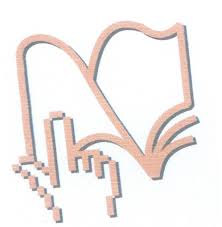 JU KANTONALNA I UNIVERZITETSKA 
BIBLIOTEKA
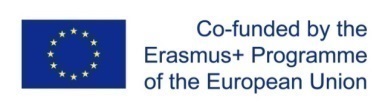 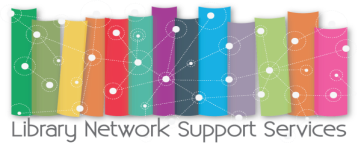 Procurement: 

The term procurement refers to purchasing library materials in order to meet the needs of library users.
Procurement is the only form of library purchasing that is represented in all libraries. Regardless of the funds available to the library, purchasing is the safest way of achieving the planned procurement plans. Given the fact that libraries usually have limited resources, purchases should be directed towards those suppliers offering the most favorable terms and/or the most favorable discounts. Care should be taken not to duplicate copies of material that is not particularly important for the library.
In the selection and purchase of serial publications, especially foreign ones, long-term purchasing opportunities should be considered, as short-term procurement of such publications is unprofitable for the library.
When it comes to electronic data resources, the same principle can be applied as for serial publications. Namely, the monthly subscription to electronic databases is very expensive. It is often a case for more libraries to provide a consortium and in this way jointly pay a subscription to some databases, which can then be used by everyone.
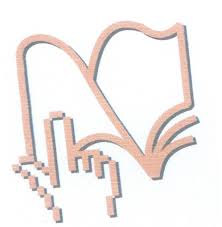 JU KANTONALNA I UNIVERZITETSKA 
BIBLIOTEKA
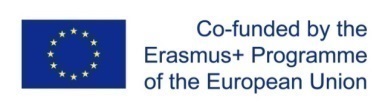 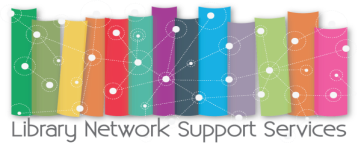 Submission of printed materials
NUBBiH is a central library whose basic task is to collect, professionally handle, preserve and give priority to the use of bibliographic material that has been created that refers to Bosnia and Herzegovina. One of the basic aspects of procurement and collection of library materials is the delivery of a mandatory copy.
The Law on Librarianship, in the provisions on the submission of printed material (Art. 40), provides that "any legal and other entity who deals with the printing and reproduction of printed material shall be obliged to submit to the Library of BiH at least 10 copies of each printed material at his own expense. The provisions of paragraph 1 of this Article shall also apply to legal and other entity from the BiH who engage in publishing or printing when printing or duplicating materials abroad.‘‘
One copy of each printed material is further distributed to cantonal and/or regional libraries in Bosnia and Herzegovina, which is to be determined by its respective ministry. Currently, they are Public Institutions - libraries in Tuzla, Banja Luka, Mostar, Zenica and Bihać.
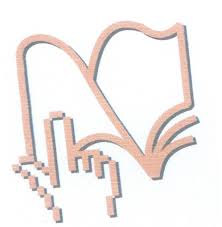 JU KANTONALNA I UNIVERZITETSKA 
BIBLIOTEKA
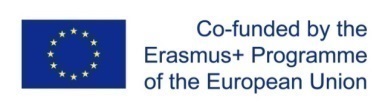 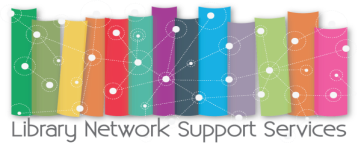 Gifts/donations:
The gifts that the library receives from users or other people are accepted as a form of acquisition of library materials.
A special kind of gift is legate, or a legally left personal library that an individual leaves for a particular library. When it comes to highly-respected people and valuable libraries, legates can be specially handled and given to use as a separate entity - a special collection.
All gifts do not have to be included in the library fund. The library does not have to keep damaged and obsolete books, obsolete textbooks whose content is inappropriate, copied and printed, as this is in violation of copyrights, and the material of which libraries has multiple copies.
Whether or not the library wishes to include gifts/donations in their collections , it is necessary to thank the recipient for it. It is desirable for the library to have already created forms, which is filled in for each particular gift/donation.
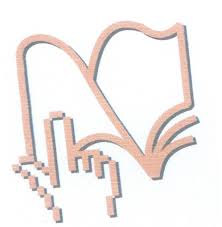 JU KANTONALNA I UNIVERZITETSKA 
BIBLIOTEKA
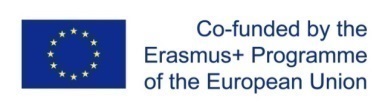 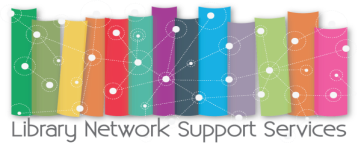 Interlibrary exchange
It enables other libraries to provide more efficient implementation of different user requirements with the ultimate goal of increasing the quality and quantity of library services achieved.
The aim of the interlibrary exchange is to transfer parts of library collections to another library for permanent use. It has a donor role in the library according to defined procedures that are in accordance with international standards in the area of material exchange. The purpose of applying the standard is to enable the efficient use of materials/information obtained through the interlibrary exchange process.
In addition to providing permanent use, libraries may also establish interlibrary loans where a library borrows materials from another library at the request of the user and, after use, returns the materials to the library from which it was borrowed.
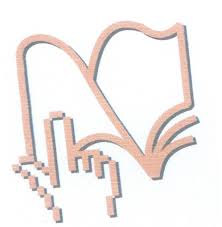 JU KANTONALNA I UNIVERZITETSKA 
BIBLIOTEKA
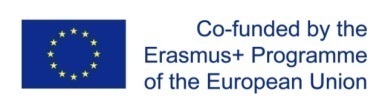 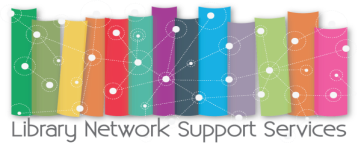 Revision of library collections
Revision identifies the actual numerical and physical condition of inventory of library materials which is the property of library, and the protection and the relevance of library collections. Revisions are conducted by libraries and other institutions performing library and information activities.
Revision may be:
Regular revisions of library collections is carried out continuously at least once in ten years irrespective of the type of library, the size of the collections and includes the entire library collections.

An extensive revision of library collections and resources can be complete or partial and is carried out in cases of relocation of library collections, fire and flooding in the premises where library materials are located, room demolitions and other causes attributable to force majeure, theft or status changes.
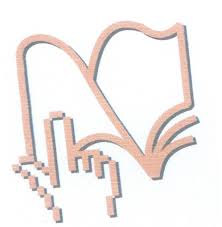 JU KANTONALNA I UNIVERZITETSKA 
BIBLIOTEKA
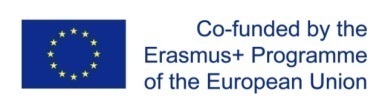 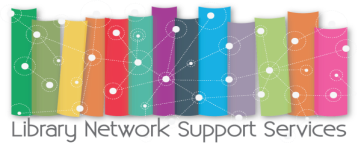 Revision of library collections
The preparation of the library’s collections for revision consists of reviewing and ordering library materials within the existing accommodation system, placing in shelves of those publications that are not currently in place, returning borrowed library material to the library (so that each unit could be identified on the spot), the inventory of those units that were not included in the inventory book, the sorting of the loaned publications, etc. 
The revision is carried out by checking certain data of each library unit with the corresponding inventory data. Checking data can also be performed indirectly by means of auxiliary instruments (topographic catalog, checklist, etc.).
After checking all library collection and determining numerical and physical the state of library materials and resources, the library board compiles a revision report.
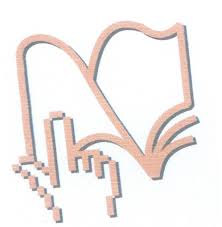 JU KANTONALNA I UNIVERZITETSKA 
BIBLIOTEKA
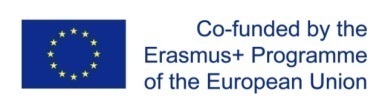 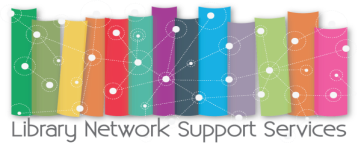 Weeding library collections

Weeding process in the library should be constant. The publications are removed from the library as follows:

If the item is worn or damaged,

If the content is no longer current,

If units are not found in the library (units that are lost, units that are not returned),

Number of copies in the collection

The amount of library units that can be de-selected, in relation to the entire library collections, needs to be within the limits of the following percentages:
- up to 2% per year for destroyed materials
- up to 1% per year for worn materials
- up to 2% per year for obsolete materials.
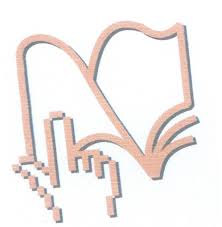 JU KANTONALNA I UNIVERZITETSKA 
BIBLIOTEKA
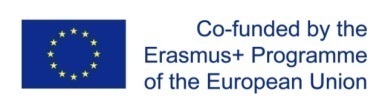 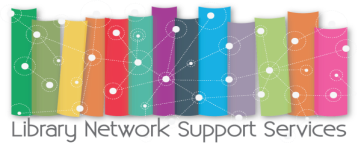 Preservation of library collections

The protection and preservation of library materials represents a set of measures that are being established in order to define the conditions for their use. The measure refers to the use of the entire collections on all the media the library possesses.
Protection of library materials is one of the basic tasks of each library and is an integral part of librarianship.
Librarians should be trained for rapid and expert procedures in the event of war destruction and natural disasters, and each library should have a rules on ways of securing inventory books, catalogs and valuable materials and procedures and their order in these circumstances.
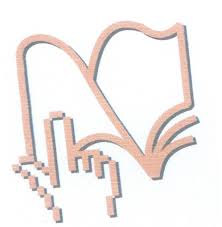 JU KANTONALNA I UNIVERZITETSKA 
BIBLIOTEKA
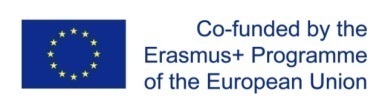 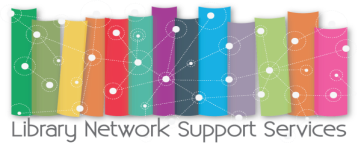 Preservation of library collections

Library collections are the basic tool in every library so they need to be maintained continuously. Unfortunately, the material from which library collections are made is subject to various harmful effects - physical (radiation energy such as light, heat and other types of radiation), chemical (atmospheric pollution and contamination contained in the material itself) and biological (bacteria, fungi, insects, rodents).
There are several measures that contribute to the protection of library collections.The proper preservation of library materials is contributed by the proper storage, both in repository and in free access. The storage of library materials depends on the security of the building and basic protection measures against flooding, fire, burglary, war destruction. E.g. fire-fighting appliances are installed for fire protection in all storage units, which are constantly checked for correctness; to avoid possible flooding no water pipes and heating pipes are installed in storage rooms (if installed, they should be checked on regular basis).
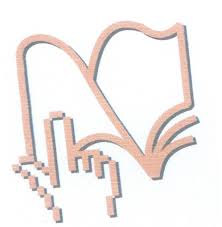 JU KANTONALNA I UNIVERZITETSKA 
BIBLIOTEKA
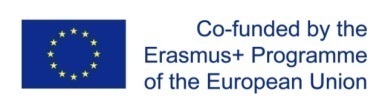 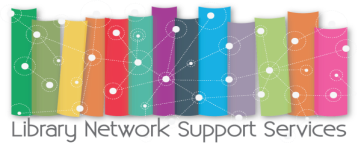 Preservation of library collections
Protection from different agents: moisture, impurities, atmospheric influences, excessive light. Many studies have identified the most favorable conditions for storage of library materials, which minimize harmful effects or even completely exclude them. These include:  temperature of 16 to 18 ° C (in working areas 18-20 °C), relative humidity of 50 to 60%, continuous air purification (mechanical or air purifying devices), clean spaces which should not be exposed to direct sunlight.
Proper handling during placing and picking up from the shelves of library materials is also very important. Library materials should be carefully pulled out and placed on the shelves so that the publications between which the publication is located are spaced apart. If the material in use is damaged, such damage should be corrected immediately. The top and bottom rows of the library materials need to be placed at least 30-40 cm from the floor and the ceiling. After the publication is drawn, the sequence should be aligned, and librarians should place book holders at the end of the row. This is also the case with the incomplete row of publications on the shelf.
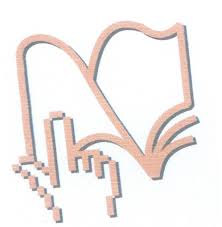 JU KANTONALNA I UNIVERZITETSKA 
BIBLIOTEKA
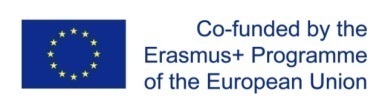 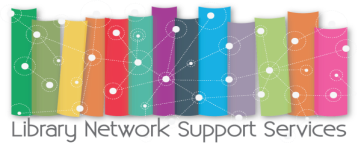 Preservation of library collections

Library collections should be stored on shelves, storage cabinets, drawers for collections of specific dimensions and materials.
Curative measures improve the damage caused by incorrect handling and inappropriate relationship of library workers or users towards the library materials, or damage caused by external damage to which library material is exposed.
Preventive measures are used to preserve library collection in advance. One of the preventive measures is the transfer of the material to another medium (e.g. digitization), in order to preserve it, make it more accessible and prevent danger of destruction.
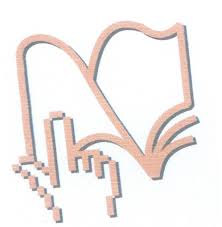 JU KANTONALNA I UNIVERZITETSKA 
BIBLIOTEKA
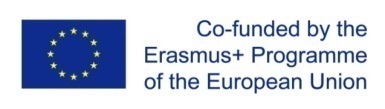 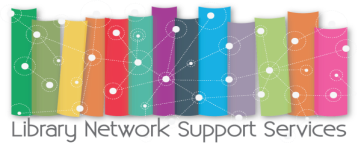 Resources:

Cassel, K.A. (2009). Reference and Information Services in the 21st Century: an introduction. New York: : Neal-Schuman Publishers.
Krajna T. i Markulin H. (2011). Nabava knjižnične građe u visokoškolskim knjižnicama. Vjesnik bibliotekara Hrvatske 54, 3 (2011), 21-42. 
Mihaliček M. (2002). Biblioteke i bibliotečko poslovanje: priručnik za stručnu organizaciju i vođenje biblioteke. Sarajevo: Nacionalna i univerzitetska biblioteka BiH. 
Pravilnik o tehničko-zaštitnim i drugim mjerama začuvanje bibliotečke građe (Službeni glasnik Unsko-sanskog kantona, broj 3/01)
Pravilnik o uslovima za osnivanje i rad biblioteka (Službeni glasnik Unsko-sanskog kantona, broj 3/01)
Rubin, R. (2004). Foundations of Library and Information Science. New York: Neal-Schuman Publishers. 
Sečić D. (2006). Informacijska služba u knjižnicama. Rijeka: Welt. 
Tadić, K. (1994). Rad u knjižnici. Opatija: Naklada Benja. 
Zakon o bibliotečkoj djelatnosti (Službene novine Federacije BiH, broj 37/95, 28/03
Zakon o bibliotečkoj djelatnosti Unsko-sanskog kantona (Službeni glasnik Unsko-sanskog kantona, broj 6/99)
Zakon o izmjenama i dopunama Zakona o bibliotečkoj djelatnosti (Službeni glasnik Unsko-sanskog kantona, broj 10/03)
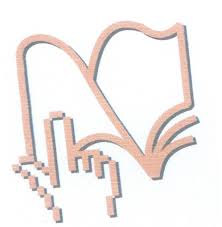 JU KANTONALNA I UNIVERZITETSKA 
BIBLIOTEKA
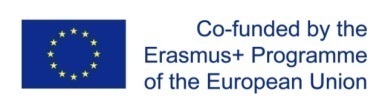 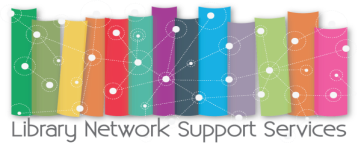 Thank you for attention!